Вивчення особливостей уваги у людини
План
1. Поняття та функції уваги. 
2. Орієнтовна реакція. 
3. Нервова модель стимулу. 
4. Теорії уваги. 
5. Нейропсихологія уваги. 
6. Фізіологічні основи уваги. 
7. Ретикулярна формація. 
8. Периферичні механізми уваги.
1. Поняття та функції уваги.
Увага – вибіркова  спрямованість сприйняття на той або інший об’єкт. 
Це одне з численних визначень уваги. Увага не є самостійним пізнавальним процесом, оскільки вона сама по собі нічого не відбиває і як окремо взяте психічне явище не існує. У  той же час увага є одним  із найважливіших компонентів пізнавальної діяльності людини, оскільки вона, виникаючи на основі пізнавальних процесів, організовує та  регулює їх функціонування. Оскільки пізнавальна діяльність здійснюється свідомо, то увага виконує одну з функцій свідомості. 
Звідси можна вивести більш повне визначення уваги, але воно більше стосується людини.
Увага  –  це особливий стан свідомості, завдяки якому  суб’єкт направляє і зосереджує  пізнавальні процеси для більш  повного та  чіткого віддзеркалення дійсності. Увага пов’язана з усіма сенсорними  та  інтелектуальними процесами. 
Найпомітніше цей зв’язок проявляється у відчуттях і сприйняттях. 
Іншими словами: увага – фізіологічний багаторівневий фільтр, який частину інформації про оточуюче середовище пропускає, а іншу – затримує. 
Взагалі питання  фізіологічних  основ уваги викликало багато суперечок. 
Упродовж  тривалого  часу найбільше притягала дослідників органічна інтерпретація процесів уваги.  Були  спроби представити фізіологічну схему довільної уваги,  що  пов’язана  з вольовим зусиллям,  яке  виникає в процесі пригадування. 
Прийнято вважати, що фізіологічну основу, на якій розвивається і функціонує мимовільна увага, складає орієнтовна реакція.
2. Орієнтовна реакція (ОР)  уперше була описана І.П. Павловим як рухова реакція  тварини на новий, несподіваний подразник. Вона включала  спрямування голови та  очей у бік подразника і обов’язково супроводжувалася гальмуванням поточної умовно-рефлекторної діяльності. Інша особливість ОР полягала в згасанні усіх її поведінкових проявів при повторенні стимулу. ОР, яка згасла легко відновлювалася при щонайменшій зміні обстановки.
Фізіологічні показники ОР. Використання поліграфічної реєстрації показало, що ОР викликає не лише поведінкові прояви, але і цілий спектр вегетативних змін.
 Віддзеркаленням цих генералізованих змін є різні компоненти ОР: руховий (м’язовий), серцевий, дихальний, шкіряно-гальванічний, судинний, зіничний, сенсорний і електроенцефалографічний. 
Як правило, при пред’явленні нового стимулу підвищується м’язовий тонус, змінюється частота дихання, пульсу, зростає електрична активність шкіри, розширюються зіниці, знижуються сенсорні пороги. 
На  електроенцефалограмі на початку орієнтовної реакції виникає генералізована  активація, яка проявляється в блокаді (пригніченні)  α-ритму і зміною  його високочастотної активності.
Одночасно з цим  виникає можливість об’єднання та  синхронної роботи нервових клітин не за принципом їхньої просторової близькості, а за функціональним принципом. 
Завдяки усім цим змінам виникає особливий стан мобілізаційної готовності організму. Частіше за інших в експериментах, спрямованих на вивчення ОР, використовують показники шкіряно-гальванічної реакції (ШГР). 
Вона має особливу чутливість до новизни стимулу, модально  неспецифічна, тобто не залежить від того, який саме стимул викликає ОР. Крім того,  ШГР  швидко  згасає, навіть якщо ОР викликаний больовим подразником. Проте ШГР  тісно пов’язана з емоційною сферою, тому використання  ШГР  при вивченні ОР вимагає чіткого розподілу власне орієнтовного та емоційного компонентів реагування на новий стимул.
3. Нервова модель стимулу. Механізм виникнення і  гальмування ОР отримав тлумачення в концепції нервової моделі стимулу, запропонованого Є.М. Соколовим. Згідно  до цієї концепції, у  результаті повторення стимулу в нервовій системі формується  «модель», певна конфігурація сліду, в якій фіксуються усі параметри стимулу. Орієнтовна реакція виникає в тих випадках, коли виявляється розузгодження між діючим стимулом і сформованим слідом, тобто «нервовою моделлю». 
Якщо діючий стимул і нервовий слід, який залишений попереднім подразником, ідентичні, то ОР не виникає. Якщо ж вони не співпадають,  то орієнтовна реакція виникає та виявляється до певного рівня  тим сильніше, чим більше розрізняється передуючий і новий подразники. 
Оскільки ОР виникає в результаті розузгодження аферентного  подразнення  з  «нервовою моделлю» очікуваного стимулу,  зрозуміло, що ОР буде  тривати до тих пір, поки існує ця різниця. Відповідно до цієї концепції ОР повинна фіксуватися при будь-якій  мінімально  відчутній розбіжності між двома стимулами, що послідовно пред’являються. Однак, є  чисельні факти, які свідчать про те, що ОР далеко не завжди обов’язково виникає при зміні параметрів стимулу.
Значущість стимулу. Орієнтовний рефлекс пов’язаний з адаптацією організму до умов середовища, що  змінюються, тому для нього справедливий «закон сили».  Тобто, чим більше змінюється стимул (наприклад, його інтенсивність або міра новизни), тим  більш  значна реакція у відповідь. 
Проте не меншу, а нерідко і більшу реакцію можуть викликати мізерні зміни ситуації, якщо вони прямо адресовані до основних потреб людини. Здається, що більше значущий і, отже,  вже знайомий людині стимул повинен за інших рівних умов викликати меншу ОР, чим абсолютно новий. 
Факти, проте,  свідчать  про інше. Значущість стимулу нерідко має вирішальне значення для виникнення ОР.  Стимул, що має велике значення  і невелику фізичну інтенсивність  може викликати потужну орієнтовну реакцію.
За деякими уявленнями, чинники, що провокують ОР, можна упорядкувати, виділивши 4 рівні, або регістри : 
  стимульний регістр; 
  регістр новизни; 
  регістр інтенсивності; 
  регістр значущості. 
Перший рівень оцінки проходять практично усі стимули, другий і третій регістри  працюють паралельно.  Після проходження  будь-якого  з цих двох регістрів, стимул поступає в останній і там оцінюється його значущість. Тільки після цього завершального  акту оцінювання розвивається увесь комплекс орієнтовної реакції. 
Таким чином, ОР виникає не на будь-який новий стимул, а тільки на такий, який заздалегідь оцінюється як біологічно значущий. Інакше ми переживали б ОР щомиті, оскільки нові подразники діють на нас постійно.  Отже,  оцінюючи ОР потрібно враховувати не формальну кількість інформації, що міститься в стимулі, а кількість семантичної, значущої інформації.
Важливе й  інше: сприйняття значущого стимулу нерідко супроводжується формуванням адекватної реакції у відповідь. Присутність моторних компонентів свідчить про те, що ОР  являє собою єдність сприймаючих і  виконуючих механізмів. 
Таким чином, ОР, що традиційно розглядається як реакція на новий подразник, представляє окремий випадок орієнтовної діяльності, яка розуміється як організація нових видів діяльності, формування активності в  умовах середовища, що змінилися.
4. Теорії уваги 
Т. Рібо запропонував так звану  моторну теорію уваги, згідно з якою основну роль у  процесах уваги  відіграють рухи. Завдяки їх виборчій і цілеспрямованій активізації концентрується і посилюється увага на предметі, а також підтримується увага на цьому предметі впродовж певного часу. 
Аналогічно про фізіологічний  механізм уваги висловлювався О.О. Ухтомський,  який вважав  фізіологічною основою уваги домінантний осередок  збудження, і  уявлення  І.П. Павлова теж  органічно  поєднується з цими теоріями.
Нервові процеси збудження і гальмування.  
Психічна діяльність концентрується в потрібному напрямі та  одночасно відволікається від усього іншого, що досягається внаслідок закону взаємної індукції нервових процесів збудження і гальмування в корі великих півкуль головного мозку.  Осередок збудження в корі великих півкуль, що з’явився при дії зовнішнього сигналу, викликає гальмування в інших ділянках кори. Так створюються найкращі умови для сприйняття того, на що спрямована увага. 
І.П. Павлов описував цей процес так:  «Если бы можно было видеть сквозь черепную коробку и если бы место с оптимальной возбудимостью светилось, то мы увидели бы на думающем сознательном человеке, как по его большим полушариям передвигается постоянно изменяющееся в форме и величине причудливо меняющихся очертаний светлое пятно» [Павлов И.П., 1951, с. 248].
На думку О.О. Ухтомського в нервовій системі людини під впливом зовнішніх або внутрішніх причин з’являється осередок збудження, який на певний час підпорядковує собі інші ділянки, домінує, панує над ними, керує поведінкою. 
У цьому проявляється діалектика психічного життя людини, його захопленості, натхнення, інтуїції, несподіваних відкриттів. 
5. Нейропсихологія уваги.  Завдяки розвитку нейронаук ми можемо вивчати процеси, що відбуваються в головному мозку під час його роботи. На тваринах, наприклад на кішках, проводять експерименти, імплантуючи їм у мозок електроди в ту частину, яку збираються досліджувати, потім  спостерігають  за поведінкою тварини.  Мозок людини  досліджують за допомогою  реєстрації електроенцефалограми (ЕЕГ) мозку в різних станах організму (сон, пильнування).
Але якщо говорити саме про фізіологічні механізми активної уваги, то природно,  що  відбір інформації можливий тільки при загальному пильнуванні організму, який пов’язаний з активною мозковою діяльністю. 
Рівні пильнування визначаються і за зовнішніми ознаками, і за допомогою електроенцефалографа (ЕЕГ), що визначає  за  слабкими  струмами  мозку його електроактивність. Можна виділити 5 стадій пильнування:  глибокий сон, дрімотний стан, спокійне пильнування, активне (насторожене) пильнування, надмірне пильнування. 
Найефективніша увага відбуватиметься на стадії активного та  спокійного пильнування, тоді як на інших стадіях основні характеристики уваги змінюються і можуть виконувати лише які-небудь окремі функції. Так, у стані дрімоти може спостерігатися реакція лише на 1-2 подразники, а на інші реакції може не бути. Класичний приклад: мати спокійно спить при будь-якому шумі, але миттєво прокинеться при щонайменшому русі дитини.
6. Фізіологічні основи уваги.  Фізіологічними основами уваги займалися  В.М. Бехтєрев, Л.А. Орбелі, П.К. Анохін. Провідна роль кіркових механізмів  у регуляції уваги встановлена завдяки нейрофізіологічним дослідженням. 
З’ясовано, що вибіркова  увага заснована на загальному пильнуванні кори головного мозку, підвищенні активності її діяльності. Оптимальний  рівень збудливості кори надає активізації уваги вибірковий  характер. За наявності осередків  оптимального збудження людина постійно до чого-небудь проявляє увагу. 
Якщо ж людина неуважна у своїй діяльності, значить,  її  увага в цей час абстрактна або спрямована на щось стороннє, не пов’язане з родом її діяльності. Особливо підкреслюється важлива роль лобових областей мозку у відборі інформації. За допомогою  нейрофізіологічних досліджень у  мозку виявлені особливі нейрони, що отримали назву «нейронів уваги». Це  клітини-детектори новизни, які спостерігаються на усій поверхні кори головного мозку і навіть у внутрішніх структурах.
Встановлено, що в глибоких відділах мозку є скупчення нервових клітин і волокон, що йдуть у  різних напрямах і тісно переплітаються між собою. Це на зразок мережі нервових шляхів, що  поєднують  рецептори органів чуття з ділянками кори мозку. 
Скупчення нервових клітин, що  розташоване в  стовбуровій  частині мозку, отримало  назву  ретикулярної формації. Нервові імпульси, що йдуть від цієї частини  мозку, виникають у  результаті дії на органи чуття сильних, нових або несподіваних подразників, які і збуджують кору великих півкуль. 
Мозок активізується неспецифічною системою,  до якої належать ретикулярна формація, дифузна  таламічна система, гіпоталамічні структури, гіпокамп і так далі.
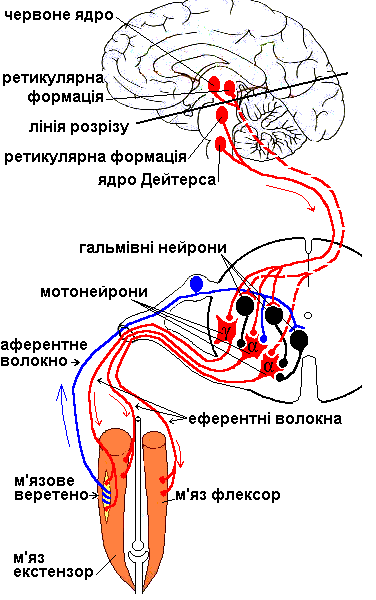 7. Ретикулярна формація.  При  подразнені  висхідної ретикулярної формації з’являються швидкі електроколивання в корі головного мозку (відбувається десинхронізація), збільшується рухливість нервових процесів, знижуються пороги чутливості, що має схожість із загальним станом уваги організму. 
Завдяки ретикулярній формації, що знаходиться на шляху нервових імпульсів, які  пов’язані  з явищами уваги, що стосуються практично усіх пізнавальних процесів, людина здатна насторожуватися, реагувати на незначні зміни в довкіллі. Ця нервова  структура  є механізмом,  який  знаходиться  в основі виникнення орієнтовного рефлексу.
Таким чином, ретикулярна формація разом з органами чуття  зумовлює появу орієнтовного рефлексу, що є первинною фізіологічною основою уваги. 
Одним з механізмів, що запускають ретикулярну формацію можна вважати орієнтовний рефлекс. Це вроджена реакція організму на будь-яку зміну довкілля у людей і тварин. Наприклад, хтось входить у кімнату, людина, незважаючи на зайнятість, миттєво обертається до дверей. І.П. Павлов назвав цей рефлекс – «що таке?».
8. Периферичні механізми уваги. Для того, щоб пояснити виборчий характер уваги необхідно більш глибоко ознайомитися із складними процесами, що відбуваються в організмі. Дві основні групи механізмів здійснюють фільтрацію подразнень із середовища – це периферичні та центральні. 
Периферичні  механізми  –  це  свого роду  налаштування органів чуття. 
Людина, коли прислухається до чогось, повертає голову у бік звуку і відповідний м’яз натягує барабанну перетинку, що  підвищує  при цьому її чутливість. Якщо звук дуже сильний, то натягнення барабанної перетинки слабшає, і коливання гірше передаються у внутрішнє вухо. 
Загостренню слуху  під час  найвищої уваги також сприяють зупинка або затримка дихання. Д. Бродбент припустив, що увага  –  це фільтр, який  виконує відбір інформації на входах, тобто на периферії. На його думку, якщо людині подавати інформацію одночасно в обидва вуха з протилежним змістом, вона повинна сприймати її лише лівим, а  інформація, що подавалася в праве вухо  – ігнорується.
Пізніше було показано, що периферичні механізми відбирають інформацію за фізичними характеристиками. У. Найсер назвав ці механізми передувагою, коли відбувається порівняно груба обробка інформації (виділення об’єкту із загального фону, спостереження за несподіваними змінами у зовнішньому полі). 
Стан зосередженості пов’язаний  із підвищенням збудливості  та співвідноситься з активністю окремих частин ретикулярної формації. Ті її відділи, які своєю діяльністю породжують загальний ефект збудження, входять  до структур,  які  пов’язані з орієнтовним рефлексом.  Він  автоматично  виникає при будь-яких несподіваних і помітних змінах стимулів, що впливають на організм.
Ті  відділи ретикулярної формації, які викликають специфічний ефект збудження, функціонують, ймовірно, у  межах  анатомо-фізіологічної системи домінанти. З нею ж, швидше  за все,  пов’язаний  у своїй дії і виборчий механізм регуляції уваги через актуалізацію потреб, а також механізм вольового управління увагою через кортикально-підкоркові зв’язки.
Модель Є.М. Соколова. Важливою моделлю в психофізіології уваги можна вважати  модель  Є.М. Соколова. Він використовував  ЕЕГ для дослідження звикання  –  того моменту, який настає при неодноразовому повторенні стимулу, після чого людина перестає реагувати на цей стимул. Патерни збудження зникали на ЕЕГ при багаторазовому повторенні стимулу. 
За моделлю Соколова, мозок – адміністратор, який вирішує суперечить або ні  зовнішня інформація внутрішній  і чи потрібне збудження. Згідно  з цією моделлю  послаблення уваги можна пояснити звиканням, і когнітивна енергія зберігається при відключенні стимулів, що повторюються безперервно.
Нещодавно, у 2012 р, американськими вченими з Бостонського університету був визначений нейронний механізм, який забезпечує перемикання нашої уваги на те, що викликає у нас сильні емоції (рис. 1). Ці результати автори збираються опублікувати у журналі  Journal of Neuroscience. 





 

Рисунок 1  –  Взаємозв’язки між амігдалою, ретикулярними ядрами таламуса (TRN) і орбітофронтальною корою (pOFC), яка визначає необхідність і доцільність тих або інших емоцій (рисунок авторів роботи)
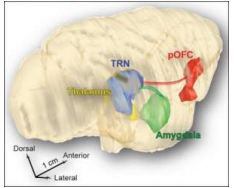 Встановлено, що аксони, які  виходять з амігдали (мигдалевидне тіло), зосереджуються в ретикулярних ядрах таламуса, який займається первинною обробкою сигналів від органів чуття. Тобто, від таламуса залежить, якому сигналу віддати перевагу, куди дивитися та що слухати. За словами учених, аксони від амігдали  до таламуса  відіграють роль «виділеної лінії»: сигнал, який вони проводять, надзвичайно потужний,  який пригнічує  інші імпульси, які могли б зашкодити проведенню таламусом інформації по емоціях. 
Коли загрожує небезпека  такий потужний канал зв’язку більш ніж важливий. Наприклад, якщо в полі зору потрапляє велика змія або хижак, імпульс страху з мигдалеподібного тіла повинен пригнітити  усі інші, щоб увага сконцентрувалася на загрозі.
Отримані дані допоможуть зрозуміти деякі особливості  психічних розладів. Наприклад, підвищена тривожність може бути пов’язана з надмірною активацією шляху  між амігдалою і таламусом, коли абсолютно все, що відбувається навколо, сприймається як потенційна небезпека. І навпаки, при депресивному стані цей зв’язок може бути ослаблений так, що людина буквально перестає помічати що-небудь. 
У  результаті ми можемо  зазначити, що будь-який психічний процес, стан або властивість людини специфічно пов’язані з роботою мозку та  усієї центральної нервової системи. Незважаючи на те, що до теперішнього часу нам не так вже багато відомо про характер зв’язків, що існують між психічними явищами і роботою окремих ділянок і структур мозку, але все таки, деяка інформація про це існує.